Музыкально-ритмические игры для детей дошкольников
Подготовила: музыкальный руководитель первой категории Щербакова Лариса Владимировна.
Музыкальные занятия включают в себя разнообразные виды деятельности. 
Я работаю музыкальным руководителем в детском саду более 15 лет.  В своей работе я использую музыкальные игры, которые оказывают большую помощь в развитии музыкальных способностей детей. Все виды музыкальных игр, используемые мной на музыкальных занятиях, являются дидактическими, так как являются самым доступным и диагностичным видом деятельности. Они  дают возможность выявлять  уровень развития музыкальных способностей и уровень социально-психологического развития ребёнка. Особое место занимают музыкально-ритмические игры                                                                                                                                                 Дети получают удовольствие от процесса игры. И хотя музыкальные игры  часто требуют  концентрации внимания, выдержки, быстроты реакций, диктуемых музыкальным материалом, дети считают, что играть совсем не трудно. Именно поэтому ребенок вступает в музыкальную игру без опасения и страха, и прекрасно может проявить свою   индивидуальность.
Совушка сова – большая голова.
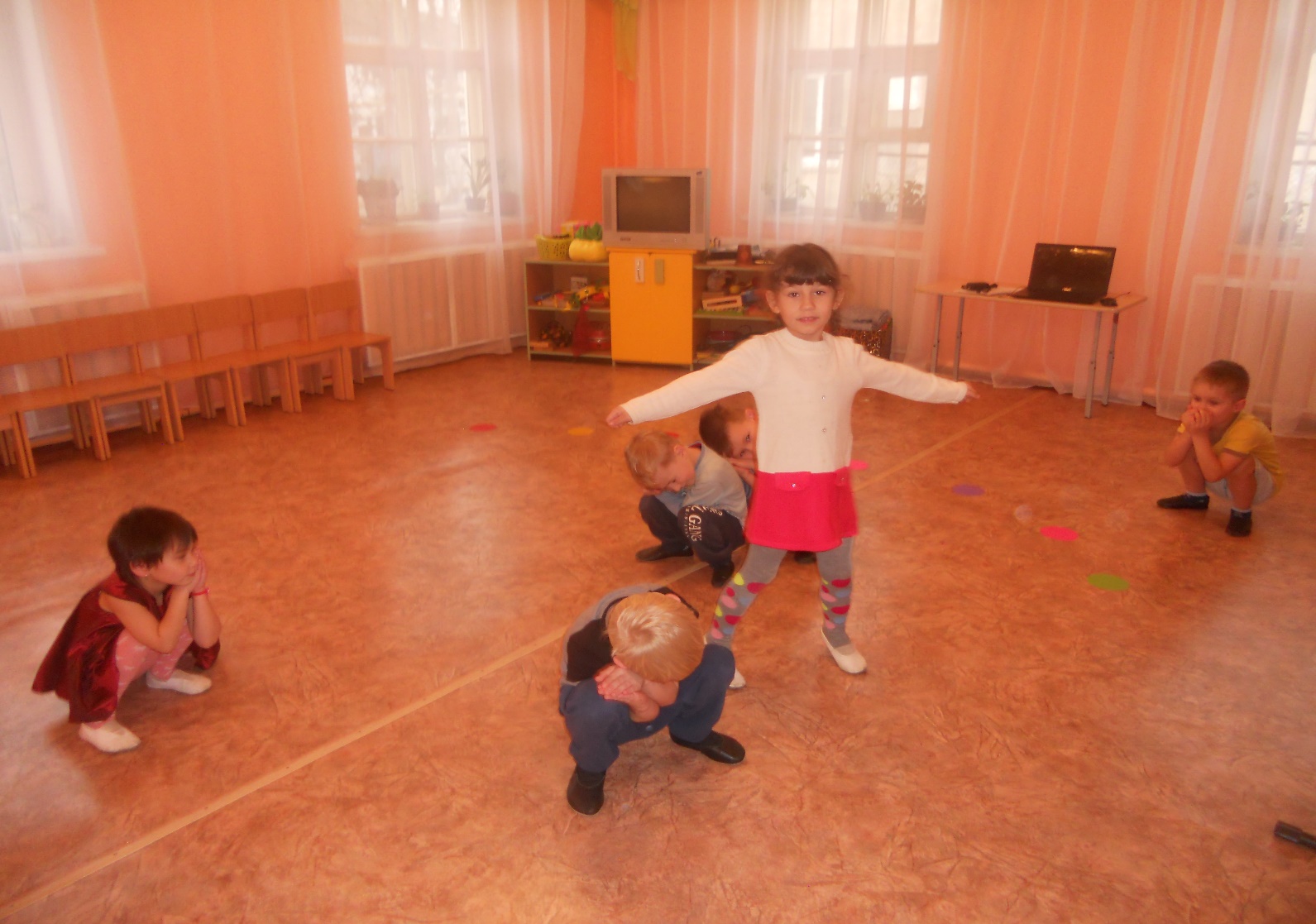 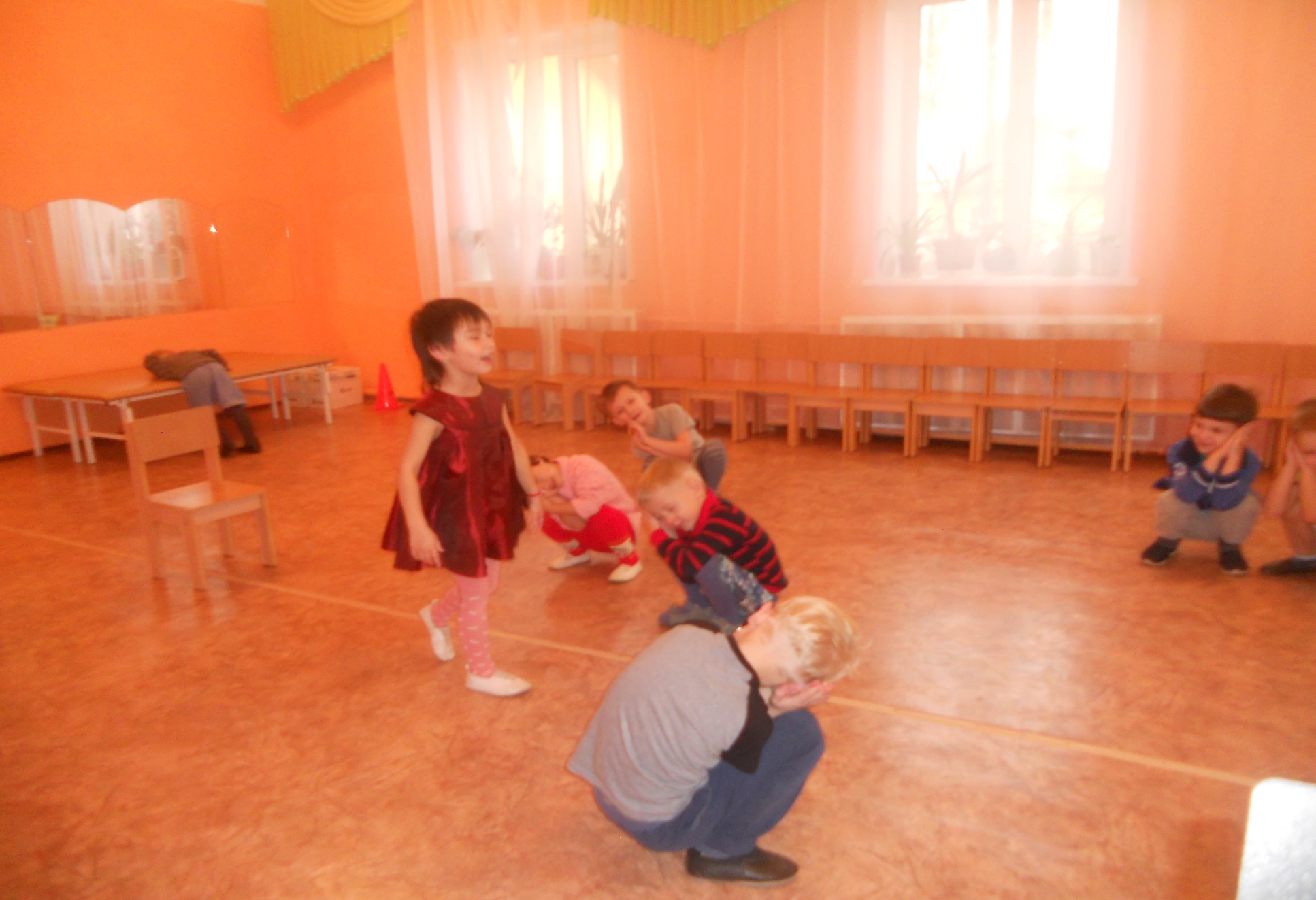 Во время использования на занятии музыкально-ритмических игр мы решаем ряд конкретных задач музыкально-игровой деятельности:
-развитие способности эмоционального сопереживания в процессе восприятия музыки;
-развитие музыкального слуха (звуковысотного, тембрового и динамического);
-развитие чувства ритма;
-развитие памяти детей.
-передача ребенку определенных теоретических знаний о музыке;
-развитие творческих способностей в процессе импровизации в различных видах музыкальных игр.
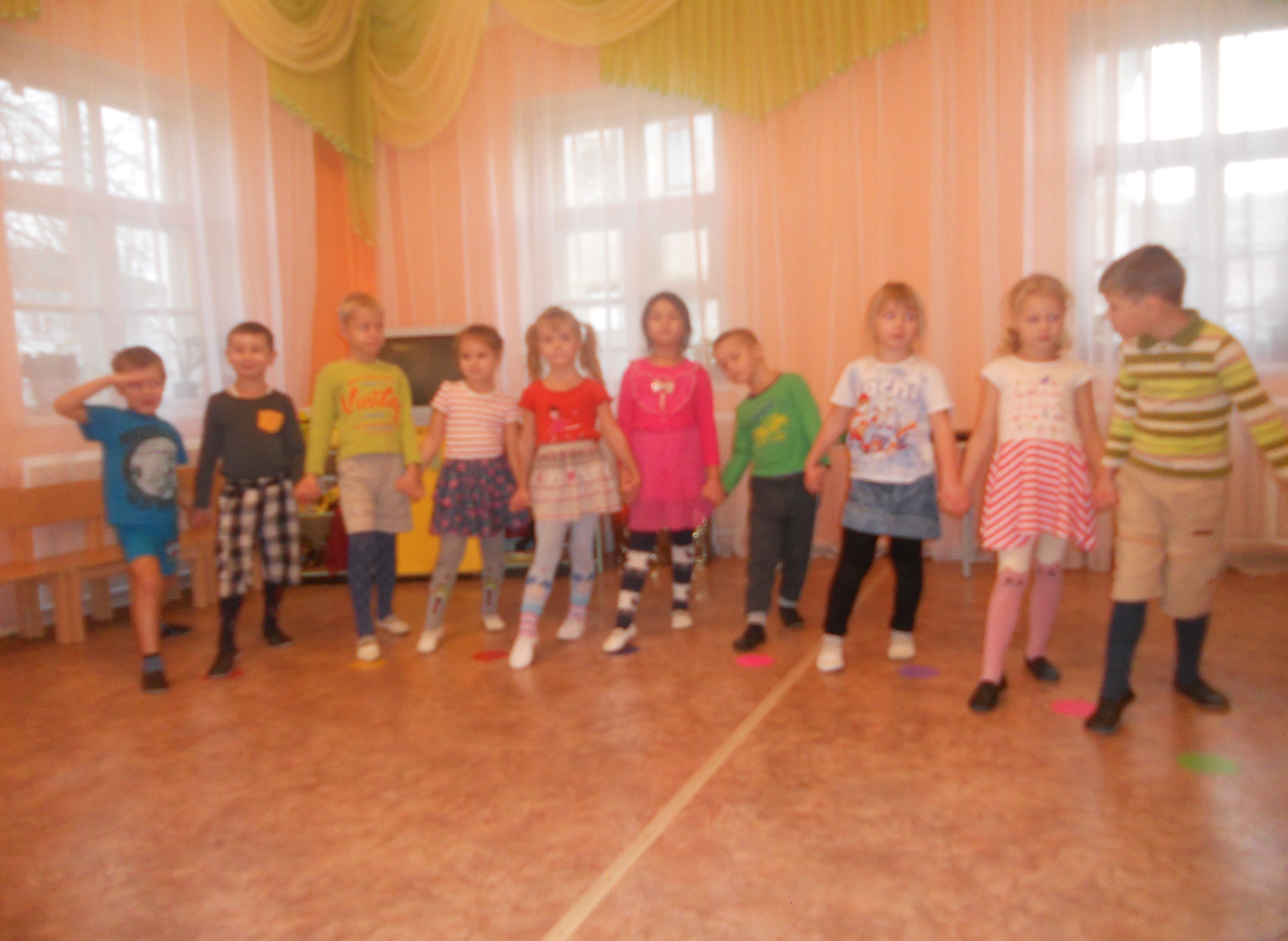 Принцип  подбора музыкального материала
Художественность, эстетика, динамичность 
      музыкального образа.
Мажорный характер музыкального 
       сочинения, побуждающего к         движению.
Разнообразие тематики, жанров.
Разнообразие движений.
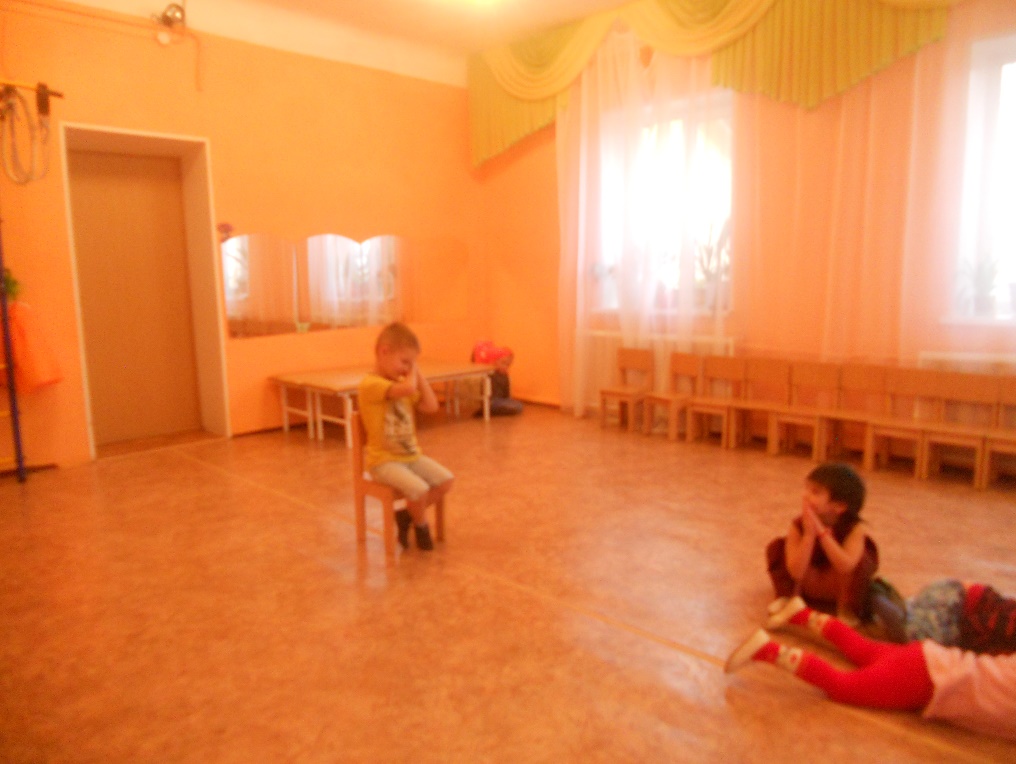 Методы и Приёмы обучения музыкально-ритмическим играм.
* Наглядный.
* Метод выразительного показа.
* Метод иллюстративной наглядности.
* Музыкальное сопровождение.
* Игровой метод.
* Импровизация.
музыкально-ритмические игрыбывают:
Сюжетные: «Волк в лесу», «Виноватая тучка»
Несюжетные инструментальные: «По дороге мы шли», «Весёлый бубен».
Игры с пением: «Скок-скок –сапожок», «Я от тебя убегу».
Игры-пляски с использованием речёвок,
       чистоговорок, потешек.
*   Игры – распевки.
ПО ДОРОГЕ МЫ ШЛИ –ИНСТРУМЕНТЫ НАШЛИ
СПАСИБО ЗА ВНИМАНИЕ !
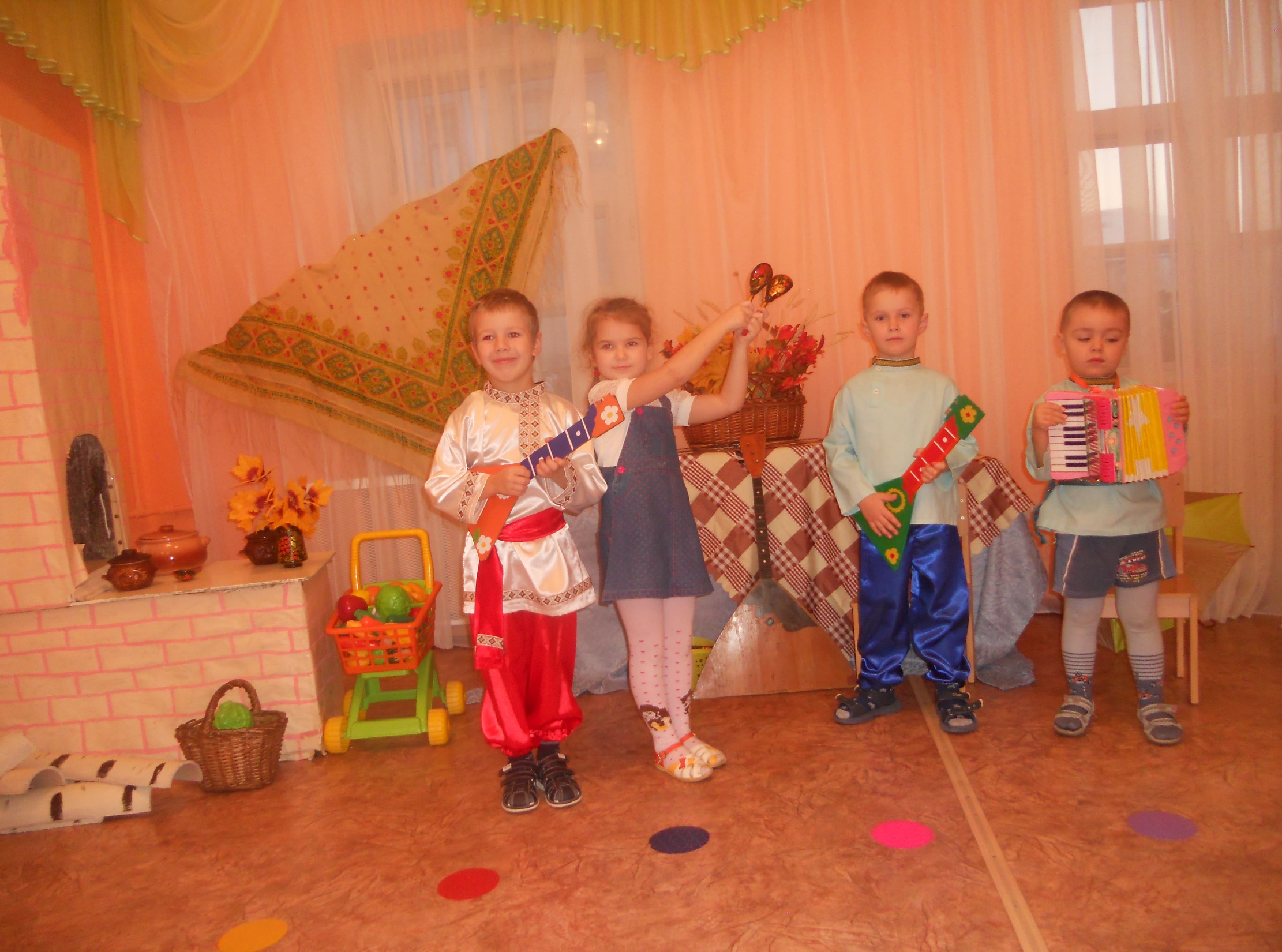